Any town health system
A guide to finding further information on the interventions
January 2014
Introduction
How do we use this Any town health system  guide?
This guide has thus far outlined the challenge facing health systems in the form of a potential quality and funding gap by FY 2018/19.
The following section highlights interventions that the evidence suggests can help health economies to achieve cost savings while delivering better quality care and further interventions that we have not included in the modelling and report but may be of interest to health systems.  These include interventions provided by other partner organisations such as Public Health England and we are very grateful for their contribution.
However, we recognise that not all health economies are the same: 
Their demographic make-up and the prevalence of conditions among the population will vary considerably
Some health economies may already have begun implementing some of the initiatives we have discussed
Furthermore, we recognise that implementing each of these interventions could pose a significant challenge to health economies. Which should be prioritised and how should a health economy approach the challenge?
With this in mind, this section presents interventions, a list of leads to follow up on, and a series of guides to getting started with each of the interventions.
These guides are intended to provide a high-level ‘starter for ten’ to assist with initial planning, including:
Initial selection of priority interventions (based on health economy characteristics and target population groups) and further interventions not included in the main report;
Enablers and implementation steps;
Potential barriers; and
Suggested phasing of the interventions.
We recognise that health economy decision-makers are likely to require a greater level of detail in the course of the planning and execution of each intervention. For this reason we provide a list of further reading, which includes case studies, academic studies and, where relevant, contacts for organisations that have experience implementing the intervention
2
High Impact Interventions (HII)
The evidence base
We have performed a non-exhaustive literature review to collate the evidence base behind our selected High Impact Interventions. This review was composed of three inter-connected phases:
We began with 270 self-reported case studies of healthcare interventions currently being implemented by health economies around the country, which provided an overview of the breadth of interventions already being trialled across the NHS.
While many of these did not meet our inclusion  criteria (see next slide), those that did were short-listed for further consideration.
1
Assessing NHS case studies
These internal case studies were supplemented through the use of academic reviews of specific interventions (e.g., primary care referral management and patient self-help).
These provided context on the state of the evidence base for each intervention, as well as providing some fully impact-assessed controlled studies of specific interventions.
Furthermore, NICE assessments were consulted where available (e.g., for the cost-effectiveness of early diagnosis interventions).
2
Incorporating interventions from existing academic reviews
3
Finally, specific examples of innovative interventions were drawn from publications produced by third sector organisations, such as the King’s Fund or the British Heart Foundation.
While many of these case studies did not fully meet our impact assessment criteria, those that did were shortlisted for further study.
Where these suggested the existence of impact assessment for interesting interventions we followed this up in the academic literature.
Adding specific case studies from Third Sector organisations
This process resulted in a ‘long-list’ of potential interventions, which were then screened to determine their suitability for inclusion in Any town health system
4
The short-listing exercise
We have used four criteria to short-list from a long list of interventions. The process for selecting high  impact interventions included input from subject matter experts and national clinical leads  to further refine the list
The interventions are fully impact assessed from both a quality and finance perspective. Outcomes are clearly articulated, realised and easily measurable for modelling purposes.

The outcomes derived from the interventions would contribute to the quality and financial challenge indicated previously in this report – interventions where one benefits to the detriment of the other were excluded.

The narrative around the intervention is clearly articulated, so that an Any town health system could easily implement the interventions.

The intervention is easily scalable to a broad population group (i.e. no interventions targeting ‘niche’ population groups that are unlikely to exist in large numbers across many health economies) – this ensures the intervention produces a high impact.
1
2
3
4
5
The high impact interventions (HIIs)
In this section, for each high impact intervention we provide:
1
A high-level summary of the HII case study used to model the effects of the intervention and the quality and finance benefits demonstrated in the source literature.

Further information on additional interesting case studies where the intervention has been implemented (where available).

A deep-dive into the impact of the intervention on each quality ambition.

A brief primer on getting started with implementation – patient groups affected, potential enablers, barriers and likely timeframes for realisation of the intervention’s benefits.
2
3
4
6
The high impact interventions (HIIs)
We have collected a range of case studies and produced a short-list as the high impact interventions
1. Early diagnosis:
Early detection and diagnosis to improve survival rates and lower overall treatment costs
Example case study:
Lovibond et al , 'Cost-effectiveness of options for the diagnosis of high blood pressure in primary care: a modelling study' (2011), The Lancet 378: 1219-1230

2. Reducing variability within primary care by optimising medicines use and referring
Reducing unwanted variation in primary care referring and prescribing to improve clinical outcomes and patient experience, whilst delivering financial savings
Example case study:
‘Reducing Unwarranted Variation to Deliver Efficiencies in Primary Care’ (NHS Erewash Clinical Commissioning Group)

3. Self-management: patient-carer communities:
Self-management programme for those suffering with a long-term condition, who educate and support each other
Example case study:
The Expert Patient Programme: Richardson et al, 'Cost Effectiveness of the Expert Patients Programme (EPP) for patients with chronic conditions' (2008), J Epidemiol Community Health, 62, 361-367

4. Telehealth/telecare:
Using telecare/telehealth to transform health care through giving patients the confidence to manage their own condition more effectively in conjunction with their clinicians
Example case study:
Telemedicine for frail/elderly nursing home patients in Airedale - 'Airedale shares telemedicine success at global event' (Airedale NHS FT, 3 July 2013)
Telemonitoring of high-risk heart failure patients in Hull - Cruickshank & Paxman, "Yorkshire & the Humber Telehealth Hub: Project Evaluation" (2020health, 2013)

5. Case management and coordinated care:
Multi-disciplinary case management for the frail elderly and those suffering with a long-term condition
Example case study:
‘National Evaluation of the Department of Health’s Integrated Care Pilots’ (RAND Europe, 2012)

6. Mental Health – Rapid Assessment Interface and Discharge (RAID):
Psychiatric liaison services provide mental health care to people being treated for physical health conditions in general hospitals
Example case study:
George Tadros, 'Can Improving Mental Health of Patients in Acute Hospital Save Money? The RAID Experience' (Birmingham and Solihull NHS Trust)

7. Dementia Pathway:
Improve health outcomes and achieve efficiencies in dementia care, by developing a fully integrated network model
Example case studies:
‘Service redevelopment: Integrated whole system services for people with dementia’ (Mersey Care NHS Trust, 2012)

8. Palliative care:
Community based, consultant-led palliative care service
Example case study:
Midhurst MacMillan, ‘Community Specialist Palliative Care Service, Delivering end-of-life care in the community’ (The King’s Fund, 2013)
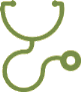 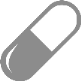 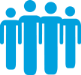 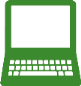 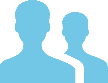 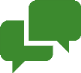 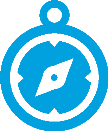 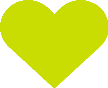 7
The High Impact Interventions
1. Early diagnosis

2. Reducing variability within primary care by optimising medicines use

3. Self-management: patient-carer communities

4. Telehealth/telecare

5. Case management and coordinated care

6. Mental Health – Rapid Assessment Interface and Discharge (RAID)

7. Dementia Pathway

8. Palliative care
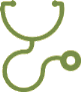 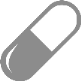 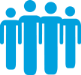 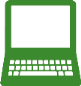 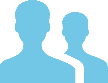 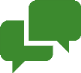 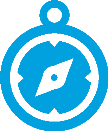 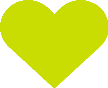 8
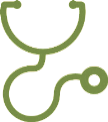 Case study: early diagnosis
Early diagnosis of high blood pressure improves quality of life, increases life expectancy, and reduces the overall cost of healthcare
9
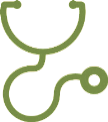 Impact of interventions on quality: early diagnosis
Early diagnosis – Ambulatory screening for hypertension
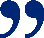 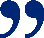 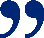 −
−
−
−
Suspected benefit
No impact
10


Source: (1) 'Lovibond et al, 'Cost-effectiveness of options for the diagnosis of high blood pressure in primary care: a modelling study' (2011) The Lancet 378: 1219-1230
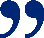 Qualitative benefit
Some quantified benefit
Strong quantified benefit
Strength of quality benefit:
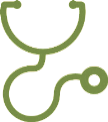 Getting started: early diagnosis
Population groups affected:
Adults with LTCs
Frail elderly and dementia sufferers
The literature suggests that this intervention will have a greater impact in health economies with the following characteristics:
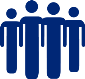 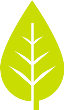 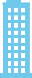 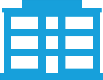 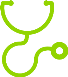 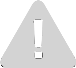 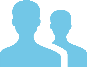 LTCs
Frail elderly
Depri-ved
Rural
Urban
Other
Have you thought about the following enablers and implementation steps?
One of the key success factors for this intervention is patient education and awareness-raising, in order to achieve the maximum impact through high uptake. This can be achieved through advertising, literature, and GPs, among other methods
Alongside this, a sustained effort is required to identify and target those patients who are most at risk and who are therefore most likely to benefit from the intervention
Investment in new devices as well as the support teams and other infrastructure is an important aspect of the intervention
Have you considered whether the following may be barriers?
Paying for the benefits: in some cases ‘investigational’ costs (i.e. for monitoring for early signs of disease) are distinct from the budget for medications, meaning that savings in the drug budget do not necessarily translate into resources for early detection. Tackling this requires greater ‘joining up’ across the system
Encouraging uptake: patient awareness may be a barrier, as many at-risk patients may not realise they are eligible for the screening programme or wish to take advantage of it
Have you considered how you will phase the intervention?
It is to be expected that the benefits for this intervention take some time to reach their full scale, given that the emphasis is on preventing future conditions or the worsening of current conditions
There is likely to be some initial benefit as patients are diverted from A&E, but the majority of the benefit will emerge in subsequent years
The graph below indicates the likely phasing of this intervention
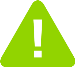 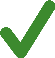 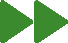 Forecast savings per year Urban CCG (£m)
0.8
Initial benefits commence
0.7
0.6
Further benefits develop
Intervention launched
0.5
0.4
0.3
Planning begins
0.2
0.1
0.0
2013/14
2014/15
2015/16
2016/17
2017/18
2018/19
11
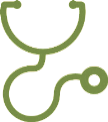 Key leads and further reading: early diagnosis
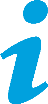 ‘Key leads’
Who could you speak to in order to find out how to do this intervention well? There are a range of examples available through NHS England resources for CCGs (http://www.england.nhs.uk/resources/resources-for-ccgs/out-frwrk/dom-1/), including: 
NHS Erewash CCG – Atrial Fibrillation Detection Programme
South London – screening programme
Further reading
To help you read around this intervention, we have assembled a list of the literature which we have found most useful; 
'Lovibond et al, 'Cost-effectiveness of options for the diagnosis of high blood pressure in primary care: a modelling study' (2011) The Lancet 378: 1219-1230 

‘NICE cost impact and commissioning assessment: quality standard for stroke’ (NICE cost impact and commissioning assessment, 2010)
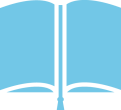 12
The High Impact Interventions
1. Early diagnosis

2. Reducing variability within primary care by optimising medicines use

3. Self-management: patient-carer communities

4. Telehealth/telecare

5. Case management and coordinated care

6. Mental Health – Rapid Assessment Interface and Discharge (RAID)

7. Dementia Pathway

8. Palliative care
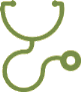 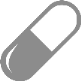 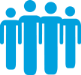 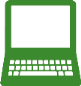 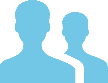 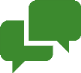 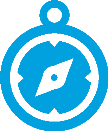 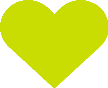 13
Overview of medicines optimisation
The four principles of medicines optimisation
Medicines optimisation is a patient-focused approach to getting the best from investment in and use of medicines that requires a holistic approach, an enhanced level of patient centred professionalism, and partnership between clinical professionals and a patient.
The Royal Pharmaceutical Society, working with patient representatives, medical and nursing royal colleges, and the pharmaceutical industry, endorsed by NHS England, has identified four key principles of medicines optimisation:1
Aim to understand the patient’s experience: through an open, ongoing dialogue about the patient’s experience of using medicines, and recognising that the patient’s experience may change over time
Evidence based choice of medicines: the most clinically appropriate and cost-effective medicines are used to meet the needs of the patient, informed by the best available evidence base
Ensure medicines use is a safe as possible: healthcare practitioners take responsibility for safe use of medicines and discuss this with patients and carers. This includes unwanted effects, interactions, safe processes and systems, and effective communication between professionals
Make medicines optimisation part of routine practice: healthcare professionals routinely discuss with one another and with patients how to achieve the best outcomes  from medicines
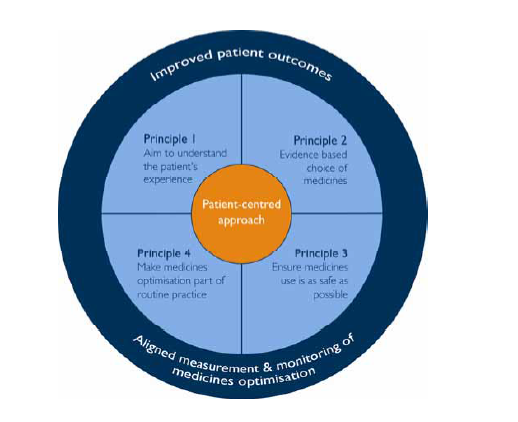 Royal Pharmaceutical Society, ‘Medicines optimisation: helping patients to make the most of medicines’ (May 2013) (http://www.rpharms.com/promoting-pharmacy-pdfs/helping-patients-make-the-most-of-their-medicines.pdf)
14
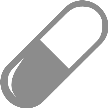 Case study: reducing variability within primary care
This primary care intervention focuses on reducing variability in cost and patient outcomes through addressing prescribing and secondary care referrals
15
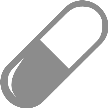 Impact of interventions on quality: primary care
Primary care – Reducing unwarranted variation in NHS Erewash Clinical Commissioning Group
−
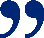 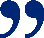 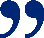 −
−
−
Suspected benefit
No impact
16


Source: (1) ‘0404 Case Study - QIPP CQUIN - Reducing Unwarranted Variation to Deliver Efficiencies in Primary Care’  (NHS Erewash CCG, 2013)
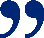 Qualitative benefit
Some quantified benefit
Strong quantified benefit
Strength of quality benefit:
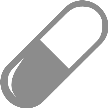 Getting started: reducing variability within primary care
The literature suggests that this intervention will have a greater impact in health economies with the following characteristics:
Population groups affected:
All patient groups
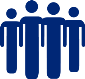 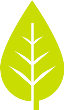 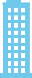 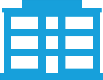 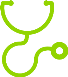 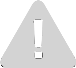 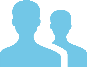 LTCs
Frail elderly
Depri-ved
Rural
Urban
Other
Have you thought about the following enablers and implementation steps?
This intervention focuses on tackling unwarranted variations between practices and practitioners. A key element is therefore to focus on changing behaviour
Engaging patients in their medicines use to achieve optimal outcomes is key
The intervention is more likely to be successful if it involves all practitioners across and within sectors
Shared experience, e.g. via personal experience data packs circulated monthly, enables clinicians to identify and tackle variations in their practices
Other effective tools include master classes and practice based clinical pharmacists to increase levels of awareness and education
Peer support, encouragement and challenge and a process of regular peer review are also key elements of the intervention
Practice quality payments can provide a financial incentive
Have you considered whether the following may be barriers?
Ensuring that standards of care remain high is a central concern, as well as reassuring patients that their health and well-being is not compromised in any way
Gaining practitioner buy-in is fundamental to the success of this intervention and is a key challenge. It is more likely where there is an effective communication effort and practitioners feel they are involved in the development of the intervention
Effectively monitoring and  gaining compliance from practitioners is necessary to ensure the maximum impact from this intervention – previous experience suggests that maintaining an ongoing dialogue with practitioners is the most effective way to achieve this
Have you considered how you will phase the intervention?
Some initial impact is likely to be experienced in the first year of implementation
However, the full impact is likely to take at least an additional year to materialise, and is dependent on altered prescribing practices and the embedding of new prescribing norms
The graph below indicates the likely phasing of this intervention
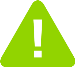 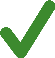 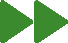 Forecast savings per year Urban CCG (£m)
5.0
Main benefits commence
4.5
4.0
Further incremental benefits
3.5
3.0
2.5
Intervention launched and initial benefits commence
2.0
1.5
1.0
Planning begins
0.5
0.0
2013/14
2014/15
2015/16
2016/17
2017/18
2018/19
17
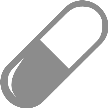 Key leads and further reading: reducing variability within primary care
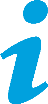 ‘Key leads’
Who could you speak to in order to find out how to do this intervention well? 
NHS Erewash CCG
PrescQIPP is designed to support quality, optimised prescribing through providing guidance, resources and tools to health economies. There are currently over 60 CCGs enrolled – visit http://www.prescqipp.info/user/registration-notes/register for further info
Further reading
To help you read around this intervention, we have assembled a list of the literature which we have found most useful. 
0404 Case Study - QIPP CQUIN - Reducing unwarranted variation to deliver efficiencies in Primary Care (NHS Erewash CCG, 2013)
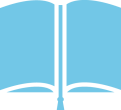 18
The High Impact Interventions
1. Early diagnosis

2. Reducing variability within primary care by optimising medicines use

3. Self-management: patient-carer communities

4. Telehealth/telecare

5. Case management and coordinated care

6. Mental Health – Rapid Assessment Interface and Discharge (RAID)

7. Dementia Pathway

8. Palliative care
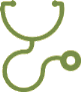 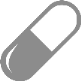 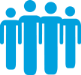 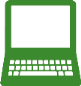 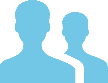 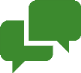 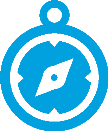 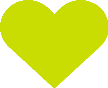 19
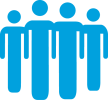 Case study: Self-management - patient-carer communities
This self-management intervention empowers patients through education and support, improving health related quality of life and reducing their reliance on secondary care
20
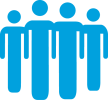 Case study: Self-management - patient-carer communities
For the purposes of modelling we have used UK-based impact assessed evidence. Whilst not based in the UK, we present a case study from Kaiser Permanente that may be further explored by health economies
Innovators
Case study: Self-Management Program on Patients with Chronic Disease

For patients with chronic disease, there is growing interest in “self-management” programs that emphasise the patients’ central role in managing their illness. The Chronic Disease Self-Management Program is a 7-week, small group intervention attended by people with different chronic conditions. It is taught largely by peer instructors from a highly structured manual. The program is based on self-efficacy theory and emphasises problem solving, decision making, and confidence building. 

The following metrics were monitored: health behaviour, self-efficacy (confidence in ability to deal with health problems), health status, and health care utilisation. These were assessed at baseline and at 12 months by self-administered questionnaires. 

At 1 year, participants in the program experienced statistically significant improvements in health behaviours (exercise, cognitive symptom management, and communication with physicians), self-efficacy, health status (fatigue, shortness of breath, pain, role function, depression, and health distress) and had fewer visits to the emergency department (ED) (0.4 visits in the 6 months prior to baseline, compared
with 0.3 in the 6 months prior to follow-up; P = 0.05). There were slightly fewer outpatient visits to physicians and fewer days in hospital, but the differences were not statistically significant. Results were of about the same magnitude as those observed in a previous randomised, controlled trial. 

Programme costs were estimated to be about $200 per participant. The study replicated the results of our previous clinical trial of a chronic disease self-management program in a “real-world” setting. One year after exposure to the program, most patients experienced statistically significant improvements in a variety of health outcomes and had fewer ED visits.
21
Source: Lorig et al, 'Effect of a Self-Management Program on Patients with Chronic Disease' (2001) Effective Clinical Practice, 4:256-62
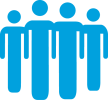 Impact of interventions on quality: self-management
Patient-Carer communities – The expert patient programme

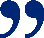 −
−
−
Suspected benefit
No impact
22
Source: (1) Kennedy et al, 'The effectiveness and cost effectiveness of a national lay-led self care support programme for patients with long-term conditions: a pragmatic randomised control trial' (2007) J Epidemiol Community Health, 61:254-261; (2) Richardson et al, 'Cost Effectiveness of the Expert Patient Programme (EPP) for patients with chronic conditions‘ (2008) J Epidemiol Community Health, 62:361-367


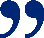 Qualitative benefit
Some quantified benefit
Strong quantified benefit
Strength of quality benefit:
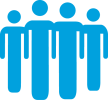 Getting started: self-management
The literature suggests that this intervention will have a greater impact in health economies with the following characteristics:
Population groups affected:
Adults with LTCs
Children with LTCs
Carers
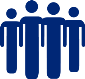 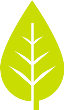 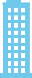 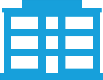 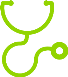 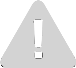 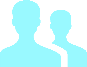 Have you thought about the following enablers and implementation steps?
Provide training for clinicians in the core competencies of self care
Develop a more personalised self-management pathway for patients, responding to the feedback from patients that they can feel they are treated ‘like robots’
Learn from the experience of patients and clinicians to continually inform service design, leading to a dynamic process of feedback and improvement
Identify and target patients with the conditions that are most likely to benefit from self-management
Ensure that self-management goals become an integral part of the care process and form part of a personalised care plan
Co-ordinated action at both local and national level is a powerful enabler of this initiative and offers a route to overcoming many of the challenges involved
Consider how self management programmes fit in with the wider strategy for self care and self management support
Use of third sector organisations
LTCs
Frail elderly
Depri-ved
Rural
Urban
Other
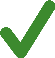 Have you considered whether the following may be barriers?
Overcoming negative attitudes among staff to new approaches to patient care with an emphasis on self-management. In many cases this can be mitigated through improved provision of training and information
Lack of awareness, both among patients and staff, can also be a significant barrier to the success of this intervention as this can lead to lower rates of participation
Patients may not be ready or confident for self management and need to address any concerns they have
Technical issues, such as the inability of current IT systems to register information such as patients’ issues and goals
Multi-morbidity (for example, where the patient suffers from both mental and physical conditions) poses an additional challenge, given that most clinical guidelines and IT systems are geared towards single conditions
Have you considered how you will phase the intervention?
Done well, self-help interventions can be a relatively quick win, with training courses and other forms of support for patients and clinicians feeding through into rapid outcomes (as quickly as four to six months in some studies)
It is to be expected that benefits will continue to build over future years as awareness grows and service design is improved in response to the experiences of patient and clinicians
The graph below indicates the likely phasing of this intervention
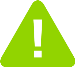 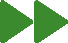 Forecast savings per year Urban CCG (£m)
1.0
Intervention launched and benefits commence
0.8
Further incremental benefits
0.6
0.4
Planning begins
0.2
0.0
2013/14
2014/15
2015/16
2016/17
2017/18
2018/19
23
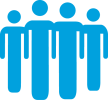 Key leads and further reading: self-management
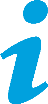 ‘Key leads’
Who could you speak to in order to find out how to do this intervention well? 
The Expert Patients Programme: get.info@eppcic.co.uk
Patient Participation team, NHS England: england.patientsincontrol@nhs.net)
Further reading
To help you read around this intervention, we have assembled a list of the literature which we have found most useful: 
http://www.expertpatients.co.uk/sites/default/files/files/Evidence%20for%20the%20Health.pdf
Richardson et al, 'Cost Effectiveness of the Expert Patient Programme (EPP) for patients with chronic conditions' (2008) J Epidemiol Community Health, 62:361-367
Kennedy et al, 'The effectiveness and cost effectiveness of a national lay-led self care support programme for patients with long-term conditions: a pragmatic randomised control trial' (2007) J Epidemiol community Health, 61:254-261
‘Delivering better services for people with long-term conditions: building the house of care’ (The King’s Fund, 2013)
Patient Participation Guidance by NHS England ‘Transforming participation in health and care’ (2013) http://www.england.nhs.uk/wp-content/uploads/2013/09/trans-part-hc-guid1.pdf
NESTA People Powered Health http://www.nesta.org.uk/publications/health-people-people-and-people 
Patient-centred care resource centre by the Health Foundation http://personcentredcare.health.org.uk/
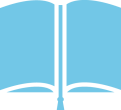 24
The High Impact Interventions
1. Early diagnosis

2. Reducing variability within primary care by optimising medicines use

3. Self-management: patient-carer communities

4. Telehealth/telecare

5. Case management and coordinated care

6. Mental Health – Rapid Assessment Interface and Discharge (RAID)

7. Dementia Pathway

8. Palliative care
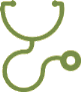 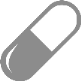 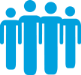 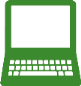 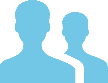 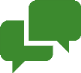 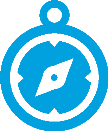 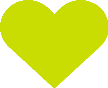 25
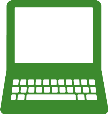 Case study: telehealth and telecare
A broad range of telehealth / telecare interventions keep patients healthy and within their own home by allowing remote consultation with physicians, monitoring of vital signs or phone-based coaching in self-care methods
26
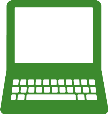 Case study: telehealth and telecare
There are a number of other innovative case studies that could be further explored by local health economies – below we detail an international example from the Veterans’ Association Health Administration
Innovators
Case study: Applying the evidence of impact of the Veterans’ Health Administration to the NHS in England

The VHA is a large, publicly-funded system delivering comprehensive services to a veteran population of 23 million, with an annual budget of over £30 billion. Using telehealth, VHA aims to support patients with long-term conditions through care ‘at a distance’ and self-management skills, leading to significant reductions in acute care. According to various studies, VHA consistently provides a more cost-effective and better quality of care than other health systems in the USA, with around 50,000 VHA patients receiving telehealth services in 2011. 

The programme relies on health informatics, disease management and home telehealth technologies to enhance access and improve healthcare services. With the use of telehealth, the VHA was able to integrate both vertically and virtually; in other words, the patient was treated in an integrated fashion by the appropriate VHA case organisation or non-VHA provider through the use of a care agreement and providers being able to integrate and share information via the patients Electronic Health Record, irrespective of location.

Drawing parallels for England, based on the evidence from the VHA experience, reports suggest approximate decreases in bed utilisation for four key disease areas: diabetes (-20.4%), hypertension (-30.3%), heart failure (-25.9%), COPD (-20.7%), and depression (-56.4%).
27
Sources: ‘What can the NHS learn from the experience of the US Veterans Health Administration?’ (2020health, 2012); ‘Telecare and Telehealth –a game changer for health and social care’ (Deloitte Centre for Health Solutions, 2012)
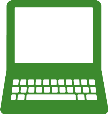 Impact of interventions on quality: telehealth and telecare
Telehealth and Telecare – Airedale NHS Foundation Trust
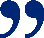 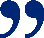 
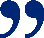 −
−
−
Suspected benefit
No impact
28


Sources: (1) Steventon et al, 'Effect of teleheath on use of secondary care and mortality: findings from the Whole System Demonstrator cluster randomized trial' (2012) BMJ 344; (2) Jennifer Truland, "It's time for your screen test“, HSJ Telehealth (March 14 2013); (3) 'Airedale shares telemedicine success at global event' (Airedale NHS FT, 3 July 2013)
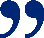 Qualitative benefit
Some quantified benefit
Strong quantified benefit
Strength of quality benefit:
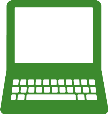 Getting started: telehealth and telecare
The literature suggests that this intervention will have a greater impact in health economies with the following characteristics:
Population groups affected:
Adults with LTCs
Frail elderly and dementia sufferers
Children with LTCs
Note: intervention may target one or all of these groups
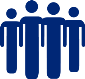 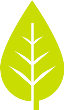 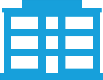 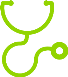 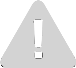 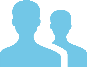 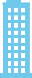 LTCs
Frail elderly
Depri-ved
Rural
Urban
Other
Have you thought about the following enablers and implementation steps?
Keeping safe, digital records in secondary care to allow integration with primary and other care settings is a precursor to giving patients and carers access to their own records. Telecare equipment and health apps  that allow people, in conjunction with their physicians, to manage their own LTCs can then be introduced to empower patients, while at the same time ensuring that their actions remain embedded in the care they receive from the NHS. See ‘interoperable health records’ in ‘Further Ideas’ for more detail.
The key to cost-effective implementation is achieving scale, as relatively high fixed costs are offset by low marginal costs for each additional user. This means a single telehealth intervention is like to serve an area larger than a single health economy. It is worth considering:
Whether there is existing telehealth infrastructure with spare capacity that could be utilised, or if combining with other health economies is possible;
If developing bespoke provision, what is the potential market in terms of other users in the region and nationally?
Ensure that telehealth is integrated into mainstream healthcare provision, meaning it is considered as part of any initial assessment, and is built into staff appraisal
Have you considered whether the following may be barriers?
Funding: implementing telehealth requires an initial investment, and providers may be concerned that it will drive up their costs. Early identification of funding sources and development of a clear provider reimbursement model is therefore important
Scale: a telehealth intervention which fails to achieve adequate scale may not be cost-effective
Staff engagement: without strong leadership and getting staff buy-in, there is a risk that staff will resist adoption of new technology and ways of delivering services to patients
Public understanding and cultural/psychological barriers: public awareness of the telehealth technology is low, especially among older population segments who are more likely to benefit from the technology
Working with industry: this is the best way to prevent excess costs and solutions that are not adapted to the needs of patients
Information governance: protection of confidential patient information is a priority, especially where third party providers are involved, and ensuring this is a key consideration
Have you considered how you will phase the intervention?
Initial impacts on cost and quality should begin to materialise after a year. However, the full impact will take longer to develop as ways of working adapt and more patients begin to use the equipment as part of their care packages
The impact is likely to grow over many years, through reducing the growth in demand for healthcare services to a manageable level
The graph below indicates the likely phasing of this intervention. As noted above, benefits are likely to continue to mount beyond the five-year period due to deflected future demand for services
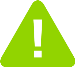 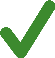 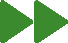 Forecast savings per year Urban CCG (£m)
1.4
1.2
Initial benefits commence
1.0
0.8
Further incremental benefits
Planning begins
0.6
0.4
Intervention launched
0.2
0.0
2013/14
2014/15
2015/16
2016/17
2017/18
2018/19
29
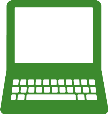 Key leads and further reading: telehealth and telecare
‘Key leads’
Who could you speak to in order to find out how to do this intervention well? We have identified three examples of ‘best practice’ in this area. For practical guidance and experience on implementing this intervention, these are the people to speak to.
Kent and Medway Commissioning Support (http://www.kmcsu.nhs.uk/#)
Airedale (see http://www.airedale-trust.nhs.uk/blog/3rd-july-2013-airedale-shares-telemedicine-success-at-global-event/)
Wakefield City Council (see reference below)
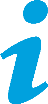 Further reading
To help you read around this intervention, we have assembled a list of the literature which we have found most useful: 
John Cruickshank, Jon Paxman, ‘Yorkshire & the Humber Telehealth Hub: Project Evaluation January 2013’ (2020health, 2013)
Leeds City Council, ‘Embedding telecare into reablement, intermediate care and delayed transfers of care services’
‘Transforming integrated care – using Telecare as a catalyst for change’ (Wakefield City Council, 2012)
‘Implementing Telecare to achieve efficiencies: Care Services Efficiency Delivery’ (Department of Health, 2009)
Steventon et al, 'Effect of teleheath on use of secondary care and mortality: findings from the Whole System Demonstrator cluster randomized trial' (2012) BMJ 344
Jennifer Truland, ‘It's time for your screen test’, HSJ Telehealth (2013)
3 million lives project – includes resources on how much each CCG can save by adopting this approach (https://3millionlives.co.uk)
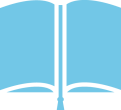 30
The High Impact Interventions
1. Early diagnosis

2. Reducing variability within primary care by optimising medicines use

3. Self-management: patient-carer communities

4. Telehealth/telecare

5. Case management and coordinated care

6. Mental Health – Rapid Assessment Interface and Discharge (RAID)

7. Dementia Pathway

8. Palliative care
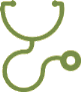 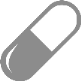 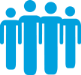 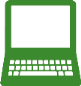 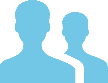 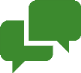 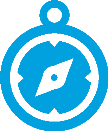 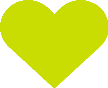 31
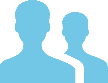 Case study: case management and coordinated care
Case management and coordinated care works towards an integrated health and social care system. Full integration can require > 5 years, case management can still produce significant benefits within that time frame
32
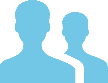 Case study: case management and coordinated care
There are a number of other innovative case studies that could be further explored by local health economies – we present a case study  from Medicaid and Medicare below
Innovators
Case study: Programme for All-inclusive Care for the Elderly

The US PACE (Programme for All-inclusive Care for the Elderly) is an integrated provider model for individuals with Medicaid and Medicare coverage. It aims at maintaining independent community living for frail older people for as long as possible. 

The key feature of PACE is that services are co-ordinated by, and organised around, adult health day-centres which are run by its own directly employed staff. The day centre is the primary setting for the delivery of most care services and operates similarly to a geriatric outpatients clinic where primary medical care is provided along with ongoing clinical oversight. There is a multidisciplinary team, comprising nurses, physicians, therapists, social workers and nutritionists. The team is responsible for managing patients, dispensing services, promoting co-ordination and continuity of care and collectively holds clinical responsibility for each individual in their charge. 

Patient care is also facilitated by a data system that collects information on all aspects of a patient’s health status and forms the basis of the patient’s care plan. Resources are pooled and – through capitation payments from Medicare and Medicaid – the programme has total control over all long-term care expenditure, assuming financial risk for its population

When compared with a control group, PACE-enrolled older people showed a 50% decrease in hospital use, 20% decrease in nursing home admissions, and when they were admitted, used 16 fewer bed days. However, PACE patients used more ambulatory care services (93 per cent compared with 74 per cent in the control group). The overall cost-effectiveness of PACE is unclear, although State Medicaid agencies estimates cost savings of 5 to 15 per cent over standard fee-for-service care.

In terms of patient experience, patients and their carers were 15% more likely to be satisfied with their care than those not in PACE. Health status and quality-of-life outcomes have been found to be generally positive, with 43 per cent (vs. 37 per cent in the control group) reporting good health and 72 per cent (vs. 55 per cent in the control group) reporting a ‘more satisfying life’.
33
Sources: Natasha Curry and Chris Ham, ‘Clinical and service integration, the route to improved outcomes’ (The King’s Fund, 2010); Kodner and Kay Kyriacou, ‘Fully Integrated Care for Frail Elderly: Two American Models’ (International Journal of Integrated Care,  2000)
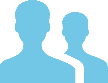 Impact of interventions on quality: case management
Case management & coordinated care – Integrated care pilots
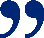 

−
Suspected benefit
No impact
34
Sources: (1) 'Evaluation of the BHF Arrhythmia Care Co-ordinator Awards' (University of York, 2010); (2) 'The development and impact of the British Heart Foundation and Big Lottery Fund heart failure specialist nurse services in England: Final Report' (University of York, 2008); (3) Case management ICPs in: ‘National Evaluation of the DoH Integrated Care Pilots’ (RAND Europe, 2012); (4) Rich et al, 'A Multidisciplinary Intervention to Prevent the Readmission of Elderly Patients with Congestive Heart Failure' (1995) N Engl J Med 333:1190-1195


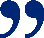 Qualitative benefit
Some quantified benefit
Strong quantified benefit
Strength of quality benefit:
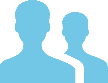 Getting started: case management and coordinated care
The literature suggests that this intervention will have a greater impact in health economies with the following characteristics:
Population groups affected:
Adults with LTCs
Frail elderly and dementia sufferers
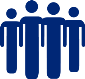 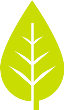 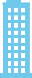 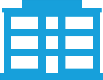 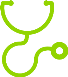 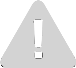 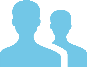 LTCs
Frail elderly
Depri-ved
Rural
Urban
Other
Have you thought about the following enablers and implementation steps?
Strong leadership is crucial, with senior sponsorship of the programme underpinning its importance
Invest in building key relationships and strengthening existing ones, especially across organisations and disciplines
Shared values and vision are key facilitating factors. This can be achieved through a strong and consistent communication effort to gain staff buy-in. In particular, clear communication of the benefits and involvement of staff in the development of new services have been shown to be of great importance in gaining  the engagement and commitment of staff in the process
Assign resources to developing appropriate education and training, especially where roles are required to change. Staff will need support to adapt to and perform well in changed roles
Development of personalised care plans that clearly articulate patients’ goals
Have you considered whether the following may be barriers?
Absence of strong leadership has been identified as a significant barrier to progress in this intervention, especially where there is a lack of sponsorship and ownership among senior staff
Failure to engage a key group of staff, e.g. GPs, means that the cross-organisational and multidisciplinary nature of the intervention will be difficult to initiate and sustain
Changes to individual staff roles can generate resistance – one way to tackle this is to ensure that staff feel informed about and involved in any changes
Inadequate IT resources and infrastructure can impede the effective implementation of the initiative. This can include  both systems and also policies and practices
Inadequate project management can undermine the scale and complexity needed to deliver the intervention
Little evidence of improved patient experience or reduced secondary care costs in the short term
Have you considered how you will phase the intervention?
Given the cross-organisational nature of this intervention, an initial period of investment and bedding in is likely to be required before impacts begin to emerge
Based on previous examples, we anticipate that the impacts will begin to materialise in the year following the commencement of the intervention
The graph below indicates the likely phasing of this intervention
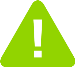 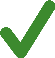 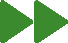 Forecast savings per year Urban CCG (£m)
3.5
3.0
Further incremental benefits
2.5
2.0
Intervention launched
Benefits commence
1.5
1.0
Planning begins
0.5
0.0
2013/14
2014/15
2015/16
2016/17
2017/18
2018/19
35
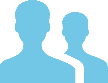 Key leads and further reading: case management and coordinated care
‘Key leads’
Who could you speak to in order to find out how to do this intervention well? 
Six sites were identified in the RAND analysis (see reference below) of the Integrated Care Pilots as adopting a case management approach. These provide strong examples of best practice. The sites are:
Church View, Sunderland (Church View Medical Practice and City Hospitals Sunderland Foundation Trust)
Cumbria (Cockermouth, Maryport and South Lakeland)
Northamptonshire Integrated Care Partnership
Norfolk Integrated Care Network
Northumbria
Principia Partners in Health, Nottinghamshire
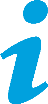 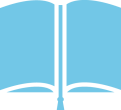 Further reading
To help you read around this intervention, we have assembled a list of the literature which we have found most useful. 
National Evaluation of the DoH Integrated Care Pilots (RAND Europe, 2012)
Frontier Economics, ‘Enablers and barriers to integrated care and implication for Monitor’ (2012)
'The development and impact of the British Heart Foundation and Big Lottery Fund heart failure specialist nurse services in England: Final Report' (University of York, 2008)
Rich et al, 'A Multidisciplinary Intervention to Prevent the Readmission of Elderly Patients with Congestive Heart Failure' (1995) N Engl J Med 333:1190-1195 
Bardsley et al, ‘Evaluating integrated and community-based care’ (Nuffield Trust, 2013)
Patient-centred care resource centre by the Health Foundation http://personcentredcare.health.org.uk/
36
The High Impact Interventions
1. Early diagnosis

2. Reducing variability within primary care by optimising medicines use

3. Self-management: patient-carer communities

4. Telehealth/telecare

5. Case management and coordinated care

6. Mental Health – Rapid Assessment Interface and Discharge (RAID)

7. Dementia Pathway

8. Palliative care
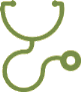 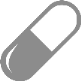 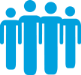 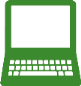 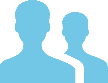 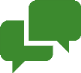 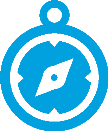 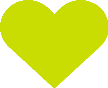 37
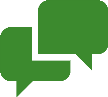 Case study: mental health
An effective liaison psychiatry service offers the prospect of improving health and wellbeing for patients with a mental illness and promotes early supported discharge from an acute setting
38
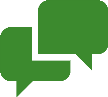 Impact of interventions on quality: mental health
Mental Health – Rapid Assessment Interface and Discharge (RAID) at City Hospital, Birmingham
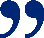 −

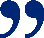 −
−
Suspected benefit
No impact
39


Source: (1) 'George Tadros, 'Can Improving Mental Health of Patients in Acute Hospital Save Money? The RAID Experience' (Birmingham and Solihull NHS Trust)
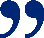 Qualitative benefit
Some quantified benefit
Strong quantified benefit
Strength of quality benefit:
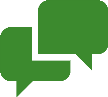 Getting started: mental health
The literature suggests that this intervention will have a greater impact in health economies with the following characteristics:
Population groups affected:
Frail elderly and dementia sufferers
Adults with complex needs
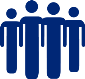 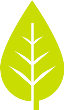 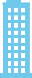 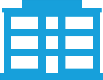 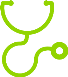 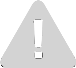 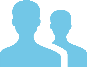 Have you thought about the following enablers and implementation steps?
Based on previous experience of implementing this intervention, training has been identified as a key to success
For staff directly involved in the intervention
For acute staff throughout the hospital – for example, regular one-hour weekly teaching sessions and periodic 2-day courses certified by a higher education institution
Strong and focused leadership with real commitment to driving the intervention through is likely to greatly enhance the chances of success
The intervention is likely to be most effective if it provides 24/7 coverage and involves a multi-disciplinary team offering a comprehensive range of mental health specialities
To deliver its full potential, the intervention should focus on rapid response – for example, a target time of 1 hour to assess referred patients who present to A&E, and 24 hours for seeing referred patients on wards
Provide follow-up clinics for discharged patients, focusing on specific mental health needs such as self harm, substance misuse, and old age psychiatry
LTCs
Frail elderly
Depri-ved
Rural
Urban
Other
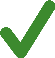 Have you considered whether the following may be barriers?
Funding: while this intervention should provide good value for money, it requires some up front investment (e.g. in training, additional staff and clinics), the sources of this funding need to be identified at an early stage and maintained for the duration of the intervention to achieve the full effect
Staff buy-in can be a barrier, especially where education and communication are inadequate and acute staff do not understand the intervention. This could lead to resistance to the intervention if not pre-empted
Adequate staffing across the multi-disciplinary team is required in order to meet rapid response and coverage targets – without this it will be difficult to meet the targets for the intervention, meaning that clinical and financial impacts could fall short of their potential
Have you considered how you will phase the intervention?
A small part of the impact is likely to be experienced during the first year of the intervention
However, based on previous experience, the majority of the impact will materialise during the second year of the intervention and subsequently
The graph below indicates the likely phasing of this intervention
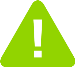 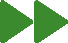 Forecast savings per year Urban CCG (£m)
2.0
1.5
Further benefits develop
1.0
Planning begins
Initial benefits commence
0.5
Intervention launched
0.0
2013/14
2014/15
2015/16
2016/17
2017/18
2018/19
40
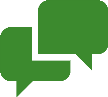 Key leads and further reading: mental health
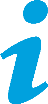 ‘Key leads’
Who could you speak to in order to find out how to do this intervention well? The following sites have been identified by the Centre for Medical Health as examples of established liaison psychiatry services (see the reference below for further details):
St Helier Hospital Liaison Psychiatry Service, Carshalton, Surrey
Exeter Liaison Service, Royal Devon and Exeter Hospital, Exeter, Devon
Department of Liaison Psychiatry, Arrowe Park Hospital, The Wirral, Cheshire
Department of Psychological Medicine, Hull Royal Infirmary, Hull, East Yorkshire
Leeds Liaison Psychiatry Service, St James University Hospital & Leeds General Infirmary, Leeds, West Yorkshire
Further reading
To help you read around this intervention, we have assembled a list of the literature which we have found most useful. 
'George Tadros, 'Can Improving Mental Health of Patients in Acute Hospital Save Money? The RAID Experience' (Birmingham and Solihull NHS Trust)
Michael Parsonage, Matt Fossey & Carly Tutty, ‘Liaison psychiatry in the modern NHS’ (Centre for Medical Health, 2012)
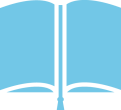 41
The High Impact Interventions
1. Early diagnosis

2. Reducing variability within primary care by optimising medicines use

3. Self-management: patient-carer communities

4. Telehealth/telecare

5. Case management and coordinated care

6. Mental Health – Rapid Assessment Interface and Discharge (RAID)

7. Dementia Pathway

8. Palliative care
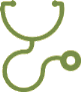 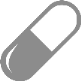 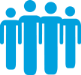 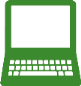 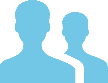 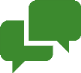 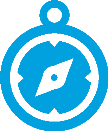 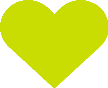 42
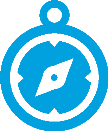 Case study: dementia pathway
Dementia pathways shifts care from acute care settings to locally-based and home-based services
43
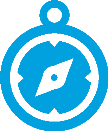 Case study: dementia pathway
There are a number of other innovative case studies that could be further explored by local health economies – below is the Oxleas advanced dementia service
Innovators
Case study: Oxleas advanced dementia service

The Oxleas Advanced dementia service was formed in November 2012. It brought together two services – Greenwich Advanced Dementia Service (GADS) and Bexley Advanced Dementia Care At Home project. Since 2005, GADS has provided care co-ordination, palliative care and support to patients with advanced dementia living at home and their carers. The model was implemented in Bexley in 2011 and they now operate jointly as Oxleas Advanced Dementia Service. The current service consists of a consultant in old-age psychiatry, several specialist nurses and a dementia social worker.

This model aims to help patients with advanced dementia to live at home for as long as possible in the last year of life with support from family and/or carers. The core team works with GPs, secondary care and social services to support carers in providing ongoing and palliative care. Where possible, staff respond to crises at home to prevent unnecessary hospital admissions and reduce the likelihood that patients are placed in residential care

In Greenwich, care co-ordination is led by a consultant old-age psychiatrist based in the local mental health trust, working alongside specialist nurses called community matrons. In Bexley, the same psychiatrist works with a community psychiatric nurse (CPN), an advanced practice nurse (APN) and a social worker specialising in dementia. Staff in the service liaise with community mental health services and general practitioners (GPs) to provide care in patients’ own homes, focusing on supporting the carer and/or family to provide palliative care for the patient.

An internal audit of the service has shown that 70 per cent of patients die at home, compared to 2010 figures for England and Wales of 6 per cent for dementia patients. Analysis of the first year of the Bexley project observed improvements for the majority of patients on the quality of life in late stage dementia (QUALID) scale and reduced stress levels for carers using the Relative Stress Scale.
44
Source: ‘Oxleas Advanced Dementia Service’ (The King’s Fund, 2013)
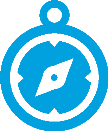 Impact of interventions on quality: dementia pathway
Integrated Dementia Care - Mersey Care NHS Trust
−

−
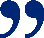 −
Suspected benefit
No impact
45


Sources: (1) ‘Oxleas Advanced Dementia Service’, (The King’s Fund, 2013); (2) ‘Service redevelopment: Integrated whole system services for people with dementia’ (Mersey Care NHS Trust, 2012)
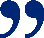 Qualitative benefit
Some quantified benefit
Strong quantified benefit
Strength of quality benefit:
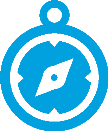 Getting started: dementia pathway
The literature suggests that this intervention will have a greater impact in health economies with the following characteristics:
Population groups affected:
Frail elderly and dementia sufferers
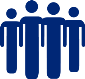 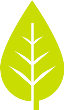 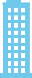 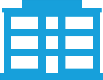 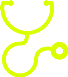 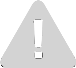 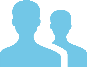 LTCs
Frail elderly
Depri-ved
Rural
Urban
Other
Have you thought about the following enablers and implementation steps?
Invest in developing strong stakeholder buy-in. Owing to the complexity and scale of this intervention, and the emphasis on multi-agency working, buy-in across the full range of staff and organisations involved is crucial to success. This includes stakeholders in social and acute care and medicines optimisation
Invest in dementia-specific training and support for staff, especially front-line staff such as those in care homes, who will be responsible for implementing many aspects of the intervention
Given its complexity, the appointment of a programme manager is crucial to provide strong leadership and co-ordinate the implementation of the intervention
Have you considered whether the following may be barriers?
Inappropriate prescribing: a key element of the intervention is to reduce inappropriate prescribing of antipsychotics, but in practice this can be difficult to effect. Neglecting this aspect of the intervention could lead to reduced cost savings and poorer clinical outcomes
Complexity and scale: given that this intervention requires significant cross-organisation and multi-disciplinary collaboration, it requires clear planning, strong leadership and communication to ensure it is able to gain traction
Impacts on staff morale: without sufficient investment in communications and dementia-specific training, including front-line staff, morale could be impacted by the uncertainty generated by the intervention
Have you considered how you will phase the intervention?
It is estimated that this intervention can be implemented in between one and three years, depending on the status quo and the extent of the barriers encountered
Based on a three year implementation, it is expected that a small impact will be evident in the first year of the intervention, but that the full impact will not be achieved until the third year
The graph below indicates the likely phasing of this intervention
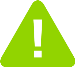 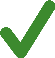 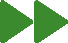 Forecast savings per year Urban CCG (£m)
0.8
Intervention launched: initial benefits commence
0.7
Further  incremental benefits
0.6
0.5
Main benefits commence
0.4
0.3
0.2
Planning begins
0.1
0.0
2013/14
2014/15
2015/16
2016/17
2017/18
2018/19
46
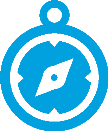 Key leads and further reading: dementia pathway
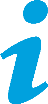 ‘Key leads’
Who could you speak to in order to find out how to do this intervention well? 
The intervention is based on Mersey Care NHS Trust. They can be contacted by emailing qipp@nice.co.uk quoting QIPP reference 11/0009
Oxleas Advanced Dementia Service is another example of good practice (see the study listed below)
Further reading
To help you read around this intervention, we have assembled a list of the literature which we have found most useful:
‘Service redevelopment: Integrated whole system services for people with dementia’ (Mersey Care NHS Trust, 2012)
‘Improving services and support for people with dementia’ (National Audit Office, 2007)
‘Oxleas Advanced Dementia Service: supporting carers and building resilience’ (The King’s Fund, 2013)
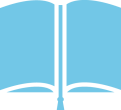 47
The high impact interventions
1. Early diagnosis

2. Reducing variability within primary care by optimising medicines use

3. Self-management: patient-carer communities

4. Telehealth/telecare

5. Case management and coordinated care

6. Mental Health – Rapid Assessment Interface and Discharge (RAID)

7. Dementia Pathway

8. Palliative care
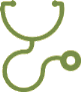 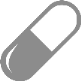 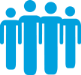 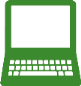 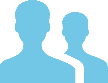 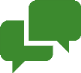 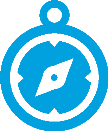 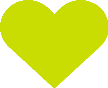 48
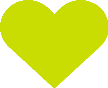 Case study: Palliative care
The Midhurst MacMillan specialist palliative care service gives patients the choice to die in their own home
49
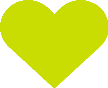 Impact of interventions on quality: palliative care
Palliative Care – Midhurst Macmillan Specialist Palliative Care Service
−
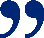 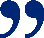 −

−
−
Suspected benefit
No impact
50


Source: (1) 'Midhurst Macmillan Community Specialist Palliative Care Service' (The King's Fund, 2013)
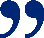 Qualitative benefit
Some quantified benefit
Strong quantified benefit
Strength of quality benefit:
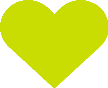 Getting started: palliative care
The literature suggests that this intervention will have a greater impact in health economies with the following characteristics:
Population groups affected:
Adults with LTCs
Frail elderly and dementia sufferers
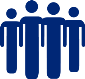 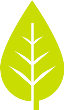 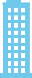 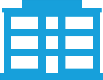 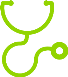 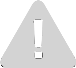 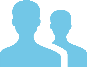 LTCs
Frail elderly
Depri-ved
Rural
Urban
Other
Have you thought about the following enablers and implementation steps?
Building a strong relationship with an external co-funder and partner can be a powerful facilitator of this intervention. In the case of Midhurst the partner was Macmillan Cancer Support, providing not only funding but also legal and financial advice, access to grants and volunteer services
A dedicated care co-ordinator (usually a clinical nurse specialist) plays a crucial role by:
being the principle point of contact for the patient and their family
co-ordinating care from the team and wider network of providers
Rapid access to a multidisciplinary team is a core element of this intervention, allowing care to be provided to patients in their homes
Clear accountability within teams enables effective decision-making, which is particularly important given the multidisciplinary nature of the teams
A focus on building awareness and key relationships will ensure maximum impact
Have you considered whether the following may be barriers?
Funding: without adequate resources it is unlikely that an effective intervention can be developed – these therefore need to be identified early in the process and secured for the long term
Relationships: one lesson from the Midhurst case study is that personalities and relationships are key to a successful intervention, and these need to be cultivated over time to develop a truly effective intervention. A key part of this is a visible presence on the ground by team managers
Barriers to information sharing: without an integrated IT system enabling rapid sharing of information on patients between GPs and community staff, time and resources are wasted on inefficient information sharing processes
Ensuring the right skills mix: the right staff can be difficult to find, and building an effective multidisciplinary team requires an investment of time and resources
Have you considered how you will phase the intervention?
Because the intervention relies on changing ways of working and building awareness and relationships, the full impact should not be expected to materialise immediately
Based on previous experience, it is reasonable to anticipate an initial impact in the year after implementation, with the full impact emerging in the following year
The graph below indicates the likely phasing of this intervention
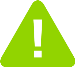 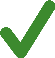 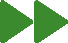 Forecast savings per year Urban CCG (£m)
1.2
Initial benefits commence
1.0
Further benefits develop
0.8
Intervention launched
0.6
0.4
Planning begins
0.2
0.0
2013/14
2014/15
2015/16
2016/17
2017/18
2018/19
51
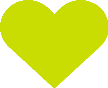 Key leads and further reading: palliative care
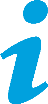 ‘Key leads’
Who could you speak to in order to find out how to do this intervention well? 
Midhurst Macmillan Community Specialist Palliative Care Service (http://www.sussexcommunity.nhs.uk/services/servicedetails.htm?directoryID=16353, and see reference below)
Further reading
To help you read around this intervention, we have assembled a list of the literature which we have found most useful: 
‘Midhurst Macmillan Community Specialist Palliative Care Service: delivering end of life care in the community’ (The King’s Fund, 2013)
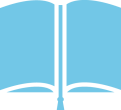 52
Early Adopter Interventions
The early adopter interventions
In addition to the high impact interventions, we have identified additional Early Adopter Interventions (EAI). Although not fully impact assessed, these are promising ideas which may offer health economies further benefits
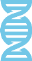 Cancer screening programmes 
GP tele-consultation
Medicines Optimisation
Norfolk     b.   PINCER
Safe and appropriate use of medicines 
Acute visiting service
Reducing urgent care demand
24-hour asthma services for children and young people
Service user network
Reducing elective Caesarean sections
Acute stroke services
Integration of health and social care for older people
Electronic Palliative Care Coordination Systems (EPaCCS)
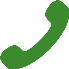 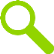 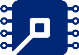 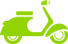 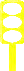 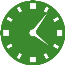 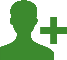 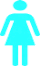 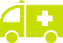 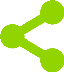 54
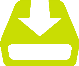 The short-listing exercise – Early Adopter Interventions
For the EAIs, a slightly different set of criteria has been used to inform the selection process
The intervention should be innovative and cutting edge – this means that it may not yet have been impact assessed, but it appears to be a promising idea that has not yet been widely adopted

The intervention must have demonstrated quality impacts, where possible matching one or more of the indicators for the 7 Ambitions, or at least impacts that are mappable onto the Ambition indicators in a qualitative way

The intervention must appear likely to be either cost-neutral or cost-saving, although it is not necessary for this impact to have been demonstrated, and owing to the looser evidence requirements we are not modelling precise savings expected

The intervention must have a clear narrative and be appropriate for widespread adoption by health economies
1
2
3
4
55
The early adopter interventions
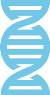 Cancer screening programme

2. GP tele-consultation

3. Medicines optimisation

4. Safe and appropriate use of medicines 

5. Acute visiting service 

6. Reducing urgent care demand

7. 24-hour asthma services for children and young people

8. Service user network

9. Reducing elective Caesarean section

10. Acute stroke services

11. Integration of health and social care for older people

12. Electronic Palliative Care Coordination Systems (EPaCCS)
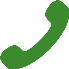 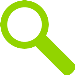 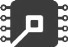 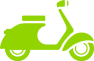 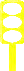 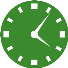 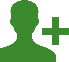 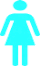 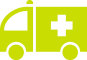 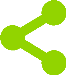 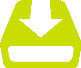 56
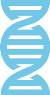 Overview: early diagnosis of cancer
Further reading
This intervention is based on the following publication: 
Department of Health, ‘Improving outcomes: a strategy for cancer’ (January 2011)
57
Source: ‘Strategy for Cancer’ (Department of Health, 2011)
The early adopter interventions
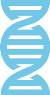 Cancer screening programme

2. GP tele-consultation

3. Medicines optimisation

4. Safe and appropriate use of medicines 

5. Acute visiting service 

6. Reducing urgent care demand

7. 24-hour asthma services for children and young people

8. Service user network

9. Reducing elective Caesarean section

10. Acute stroke services

11. Integration of health and social care for older people

12. Electronic Palliative Care Coordination Systems (EPaCCS)
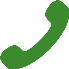 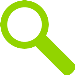 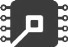 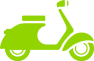 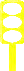 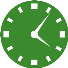 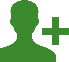 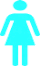 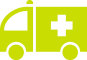 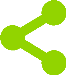 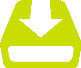 58
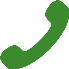 Overview: GP telephone consultations
59
Source: Comparison of mode of access to GP telephone consultation and effect on A&E usage (Patient Access: Simply transformed, 2012); Digital First: The delivery choice for England’s population, NHS (2012)
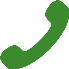 How GP telephone consultation system works
Admin question
Reception takes call
GP phones patient
Patient given appointment with the GP
Patient given appointment with the nurse
Patient problem solved
Source: http://www.patient-access.org.uk/wordpress/wp-content/uploads/2013/02/Patient-Access-Thurmaston-Case-Study-v7.pdf
60
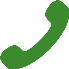 Key leads and further reading: GP telephone consultations
Further reading
To help you read around this intervention, we have assembled a list of the literature that we found most useful: 
Comparison of mode of access to GP telephone consultation and effect on A&E usage (Patient Access: Simply transformed, 2012)
Digital First: The delivery choice for England’s population, NHS (2012) pp. 15-16
http://www.pulsetoday.co.uk/practice-business/how-we-saved-90000-a-year-through-gp-phone-triage/14179545.article#.UpSjZIFFDIU
http://www.patient-access.org.uk/wordpress/wp-content/uploads/2013/02/Patient-Access-Thurmaston-Case-Study-v7.pdf
http://www.patient-access.org.uk/wordpress/wp-content/uploads/2013/01/N82070-Elms-v12.pdf
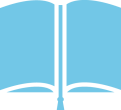 61
The early adopter interventions
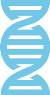 Cancer screening programme

2. GP tele-consultation

3. Medicines optimisation

4. Safe and appropriate use of medicines 

5. Acute visiting service 

6. Reducing urgent care demand

7. 24-hour asthma services for children and young people

8. Service user network

9. Reducing elective Caesarean section

10. Acute stroke services

11. Integration of health and social care for older people

12. Electronic Palliative Care Coordination Systems (EPaCCS)
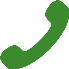 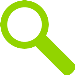 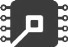 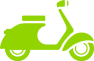 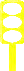 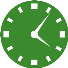 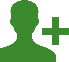 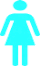 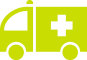 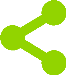 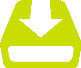 62
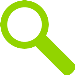 Overview: medicines optimisation
63
Source: ‘Desborough et al, ‘A cost-consequences analysis of an adherence focused pharmacist-led medication review service’, International Journal of Pharmacy Practice 20 (2011)
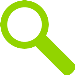 Key leads and further reading: medicines optimisation
Further reading
To help you read around this intervention, we have assembled a list of the literature which we have found most useful: 
Desborough et al, ‘A cost-consequences analysis of an adherence focused pharmacist-led medication review service’ , International Journal of Pharmacy Practice 20 (2011)
Avery et al, ‘A pharmacist-led information technology intervention for medication errors (PINCER): a multicentre, cluster randomised, controlled trial and cost-eﬀectiveness analysis’, The Lancet vol. 379 (2012)
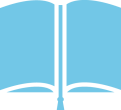 64
The early adopter interventions
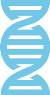 Cancer screening programme

2. GP tele-consultation

3. Medicines optimisation

4. Safe and appropriate use of medicines 

5. Acute visiting service 

6. Reducing urgent care demand

7. 24-hour asthma services for children and young people

8. Service user network

9. Reducing elective Caesarean section

10. Acute stroke services

11. Integration of health and social care for older people

12. Electronic Palliative Care Coordination Systems (EPaCCS)
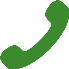 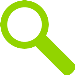 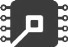 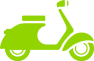 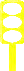 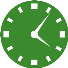 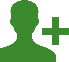 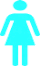 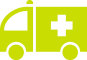 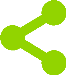 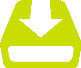 65
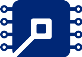 Overview: Safe and appropriate use of medicines
66
(1) ‘Eclipse Live impact assessment’ (2013) (2) Value Health. 2011 Jan; 14(1):34-40.) HARM: Preventable hospital admissions related to medication
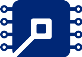 Key leads and further reading: safe use of medicines
Further reading
This intervention is based on the following sources:
‘Eclipse Live impact assessment’ (2013)
www.eclipsesolutions.org
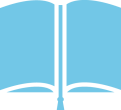 67
The early adopter interventions
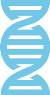 Cancer screening programme

2. GP tele-consultation

3. Medicines optimisation

4. Safe and appropriate use of medicines 

5. Acute visiting service 

6. Reducing urgent care demand

7. 24-hour asthma services for children and young people

8. Service user network

9. Reducing elective Caesarean section

10. Acute stroke services

11. Integration of health and social care for older people

12. Electronic Palliative Care Coordination Systems (EPaCCS)
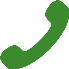 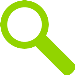 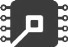 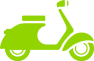 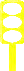 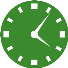 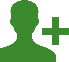 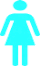 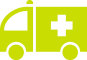 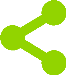 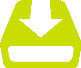 68
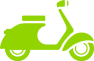 Overview: Acute visiting service
69
Source: Dr Shikha Pitalia, ‘How our acute visiting service reduced emergency admissions by 30 per cent’ Pulse (March 14 2013)
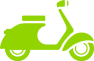 How the acute visiting service works
Patient phones own surgery requesting a same day or urgent appointment
Routine
Planned practice visit
Triage to assess severity of condition
Immediate telephone consultation with own GP or nurse
Urgent
Refer to AVS
See a GP within 60 minutes
Admission avoided?
70
Source: Dr Shikha Pitalia, ‘How our acute visiting service reduced emergency admissions by 30 per cent’ Pulse (March 14 2013)
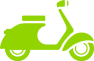 Key leads and further reading: Acute Visiting Service
Further reading
To help you read around this intervention, we have assembled a list of the literature which we have found most useful: 
Dr Shikha Pitalia, ‘Acute Visiting Service: An Urgent Care Success Story’ (St Helens  CCG)
A good description of the St Helens service is available at: http://www.pulsetoday.co.uk/home/practical-commissioning/how-our-acute-visiting-service-reduced-emergency-admissions-by-30-per-cent/20002277.article#.UoP9JoFFDIU
Further discussion of the experience of implementing this intervention can be found at: http://www.gpcaregroup-cic.co.uk/Acute-Visiting-Scheme.aspx
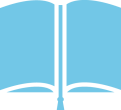 71
The early adopter interventions
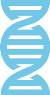 Cancer screening programme

2. GP tele-consultation

3. Medicines optimisation

4. Safe and appropriate use of medicines 

5. Acute visiting service 

6. Reducing urgent care demand

7. 24-hour asthma services for children and young people

8. Service user network

9. Reducing elective Caesarean section

10. Acute stroke services

11. Integration of health and social care for older people

12. Electronic Palliative Care Coordination Systems (EPaCCS)
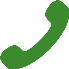 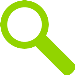 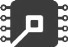 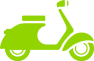 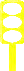 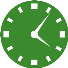 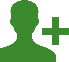 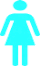 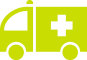 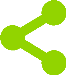 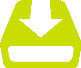 72
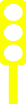 Overview: Reducing urgent care demand
73
Source: Robert White, ‘Create an acute GP unit to reduce emergency admissions’ (Pulse: Practical Commissioning, 2009)
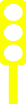 Reducing urgent care demand: Occupational therapists
The Acute GP Unit offers alternatives to GP referrals to A&E; in cases where patients self-refer, or where GP referral is unavoidable, case studies demonstrate that a team of Occupational Therapists can help to improve A&E response time and reduce length of stay
74
Source: Robert White, ‘Create an acute GP unit to reduce emergency admissions’ (Pulse: Practical Commissioning, 2009)
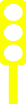 Key leads and further reading: Reducing urgent care demand
Further reading
To help you read around this intervention, we have assembled a list of the literature that we found most useful: 
Robert White, ‘Create an acute GP unit to reduce emergency admissions’ (Pulse: Practical Commissioning, 2009)
A review of the White article appears in ‘Reshaping the System: Transforming Northern Ireland’s Health and Social Care Services’, Department of Health, Social Services and Public Safety, Northern Ireland (2010) 
Fact Sheet ‘Occupational therapists working in A&E teams help reduce admissions and re-admissions to hospital’, College of Occupational Therapists (2013), http://www.cot.co.uk/sites/default/files/commissioning_ot/public/AE-Evidence-Fact-sheet.pdf
Carlill et al, ‘Preventing unnecessary hospital admissions: an occupational therapy and social work service in an accident and emergency department’ (British Journal of Occupational Therapy, 2002)
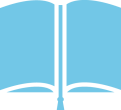 75
The early adopter interventions
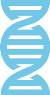 Cancer screening programme

2. GP tele-consultation

3. Medicines optimisation

4. Safe and appropriate use of medicines 

5. Acute visiting service 

6. Reducing urgent care demand

7. 24-hour asthma services for children and young people

8. Service user network

9. Reducing elective Caesarean section

10. Acute stroke services

11. Integration of health and social care for older people

12. Electronic Palliative Care Coordination Systems (EPaCCS)
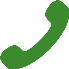 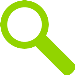 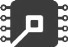 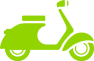 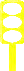 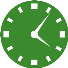 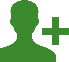 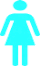 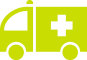 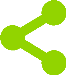 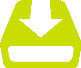 76
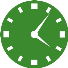 Overview: 24-hour asthma service for children and young people
77
Source: ‘Proposed Quality and Productivity: Integrated 24-hour children and young people’s asthma service: Reducing unnecessary hospital attendance’ (South East Essex Community Healthcare, 2011)
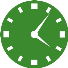 Key leads and further reading: 24-hour asthma service
Further reading
To help you read around this intervention, we have assembled a list of the literature which we have found most useful: 
Proposed quality and production example: ‘Integrated 24-hour children and young people's asthma service: Reducing unnecessary hospital attendance’ (South East Essex) – available at: www.arms.evidence.nhs.uk/resources/qipp/601092/attachment
For further information on the case study, email contactus@evidence.nhs.uk quoting QIPP reference 10/0059
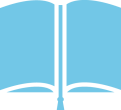 78
The early adopter interventions
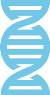 Cancer screening programme

2. GP tele-consultation

3. Medicines optimisation

4. Safe and appropriate use of medicines 

5. Acute visiting service 

6. Reducing urgent care demand

7. 24-hour asthma services for children and young people

8. Service user network

9. Reducing elective Caesarean section

10. Acute stroke services

11. Integration of health and social care for older people

12. Electronic Palliative Care Coordination Systems (EPaCCS)
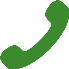 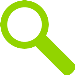 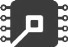 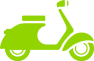 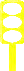 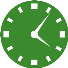 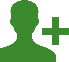 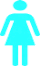 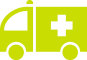 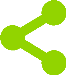 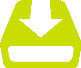 79
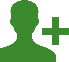 Overview: Service user network
80
Source: Nesta, ‘People Powered Health Co-Production Catalogue’ (April 2012)
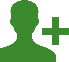 Key leads and further reading: Service user network
Further reading
To help you read around this intervention, we have assembled a list of the literature which we have found most useful: 
Nesta, ‘People Powered Health Co-Production Catalogue’ (April 2012) – available at: http://www.nesta.org.uk/about_us/assets/features/people-powered-health_catalogue
An overview of useful contacts is available at http://www.hear-us.org/aboutthem/croydonslam/slamsservices/touchstoneansthesunproject/pdf/CroydonSunProject.pdf
The homepage for the SUN project is http://www.hear-us.org/aboutthem/croydonsupportgroups/othersupportgroupssun.html
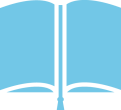 81
The early adopter interventions
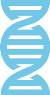 Cancer screening programme

2. GP tele-consultation

3. Medicines optimisation

4. Safe and appropriate use of medicines 

5. Acute visiting service 

6. Reducing urgent care demand

7. 24-hour asthma services for children and young people

8. Service user network

9. Reducing elective Caesarean section

10. Acute stroke services

11. Integration of health and social care for older people

12. Electronic Palliative Care Coordination Systems (EPaCCS)
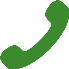 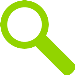 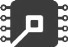 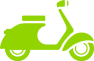 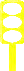 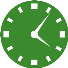 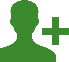 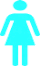 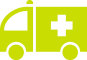 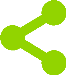 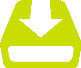 82
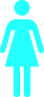 Overview: Reducing unnecessary elective Caesareans
83
Source: NHS Institute for Innovation and Improvement, ‘Toolkit for reducing Caesarean section rates’ (April 2008); Alex Smith and Anna Dixon, ‘Health care professionals’ views about safety in maternity services’ (The King’s Fund, 2008); NHS Institute for Innovation and Improvement, ‘Promoting normal birth’ (2009), http://www.institute.nhs.uk/index2.php?option=com_content&task=view&id=3360&pop=1&page=0&Itemid=3842 (accessed November 2013)
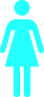 Key leads and further reading: Unnecessary Caesareans
Further reading
To help you read around this intervention, we have assembled a list of the literature that we found most useful: 
NHS Institute for Innovation and Improvement, ‘Toolkit for reducing Caesarean section rates’ (April 2008)
Caesarean section clinical guidance, NICE (2004)
‘Maternity Matters: Choice, access and continuity of care in a safe service’, Department of Health (2007)
Alex Smith and Anna Dixon, ‘Health care professionals’ views about safety in maternity services’ (The King’s Fund, 2008)
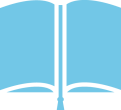 84
The early adopter interventions
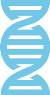 Cancer screening programme

2. GP tele-consultation

3. Medicines optimisation

4. Safe and appropriate use of medicines 

5. Acute visiting service 

6. Reducing urgent care demand

7. 24-hour asthma services for children and young people

8. Service user network

9. Reducing elective Caesarean section

10. Acute stroke services

11. Integration of health and social care for older people

12. Electronic Palliative Care Coordination Systems (EPaCCS)
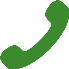 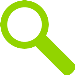 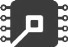 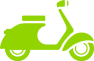 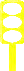 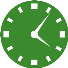 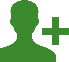 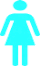 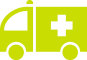 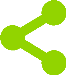 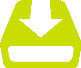 85
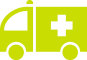 Overview: acute stroke services
86
Source: Damian Jenkinson, ‘The National Stroke Strategy: Half Time Successes and Challenges’; Hunter et al, ‘Impact on Clinical and Cost Outcomes of a Centralized Approach to Acute Stroke Care in London: A Comparative Effectiveness Before and After Model’ (2013) PLoS One 8(8)
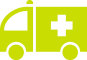 Key leads and further reading: acute stroke services
Further reading
To help you read around this intervention, we have assembled a list of the literature which we have found most useful: 
Damian Jenkinson, ‘The National Stroke Strategy: Half Time Successes and Challenges’, available at: http://www.rcplondon.ac.uk/sites/default/files/documents/1000_jenkinson.pdf
Hunter et al, ‘Impact on Clinical and Cost Outcomes of a Centralized Approach to Acute Stroke Care in London: A Comparative Effectiveness Before and After Model’ (2013) PLoS One 8(8)
Further discussion of the London Acute Stroke Service is available at https://www.myhealth.london.nhs.uk/health-communities/londons-health-services/acute-stroke-services-london
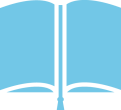 87
The early adopter interventions
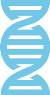 Cancer screening programme

2. GP tele-consultation

3. Medicines optimisation

4. Safe and appropriate use of medicines 

5. Acute visiting service 

6. Reducing urgent care demand

7. 24-hour asthma services for children and young people

8. Service user network

9. Reducing elective Caesarean section

10. Acute stroke services

11. Integration of health and social care for older people

12. Electronic Palliative Care Coordination Systems (EPaCCS)
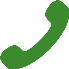 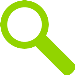 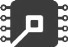 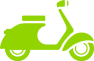 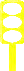 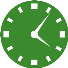 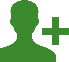 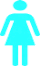 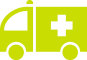 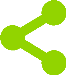 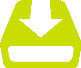 88
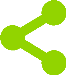 Overview: Integration of health and social care
89
Source: Peter Thistlethwaite, ‘Integrating health and social care in Torbay: Improving care for Mrs Smith’ (The King’s Fund, March 2011)
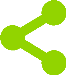 Key leads and further reading: Integration of health and social care
Further reading
To help you read around this intervention, we have assembled a list of the literature which we have found most useful: 
Peter Thistlethwaite, ‘Integrating health and social care in Torbay: Improving care for Mrs Smith’ (The King’s Fund, March 2011) – available at: http://www.kingsfund.org.uk/publications/integrating-health-and-social-care-torbay. This is a very useful and readable narrative account of the experience of Torbay in integrating health and social care, with an emphasis on practical lessons for those looking to follow the same path
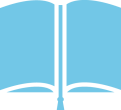 90
The early adopter interventions
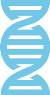 Cancer screening programme

2. GP tele-consultation

3. Medicines optimisation

4. Safe and appropriate use of medicines 

5. Acute visiting service 

6. Reducing urgent care demand

7. 24-hour asthma services for children and young people

8. Service user network

9. Reducing elective Caesarean section

10. Acute stroke services

11. Integration of health and social care for older people

12. Electronic Palliative Care Coordination Systems (EPaCCS)
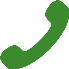 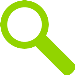 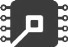 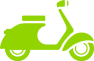 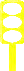 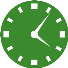 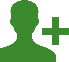 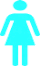 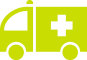 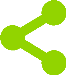 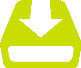 91
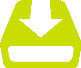 Overview: Electronic Palliative Care Coordination Systems (EPaCCS)
92
Source: Millington Sanders et al, ‘Electronic palliative care co-ordination system: an electronic record that supports communication for end-of-life care – a pilot in Richmond, UK’ (2013) (London Journal of Primary Care, 5:106–10
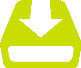 Case studies: EPaCCS in practice
Case Study 1
A patient with COPD, who had a life expectancy of a further 12 months, was seen at a clinic on a Tuesday. He stated that he did not want to die at home, as he thought his wife wouldn’t be able to cope, but also did not want to go to hospital. When the time came, he wanted to go the local hospice. A couple of days later the patient had a crisis and because his details were on the EPaCCS, OOHs and his GP knew what he wanted and a bed was found for him at the hospice, where he died a few days after. If the Hospital Palliative Care Nurse Specialist didn’t hold the clinic and hadn’t been able to record his wishes, he would have been admitted to hospital and died there.
Case Study 2
An elderly man with lung cancer was admitted to hospital when he developed a chest infection, which was treated. When he was discharged home, he decided he didn’t want to go into hospital again and wanted to die at home when the time came. His details were added to EPaCCS by his GP and a Just in Case box organised. The multi-disciplinary team discussed his ongoing care at their monthly Gold Standards Framework meetings. During a crisis at the end, Out of Hours were contacted. As they were able to see his preferences, they contacted his GP and District Nurses who enabled him to die peacefully at home.
93
Source: Millington Sanders et al, ‘Electronic palliative care co-ordination system: an electronic record that supports communication for end-of-life care – a pilot in Richmond, UK’ (2013) (London Journal of Primary Care, 5:106–10
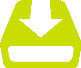 Key leads and further reading: EPaCCS
Further reading
To help you read around this intervention, we have assembled a list of the literature which we have found most useful. 
The National End of Life Care Programme’s report ‘EPaCCS: Making the case for change’ (2012) offers helpful guidance and links to a range of other resources: available at http://www.endoflifecare.nhs.uk/search-resources/resources-search/publications/epaccs-making-the-case-for-change.aspx
NHS Improving Quality has also published an economic evaluation of the ePaCC early implementer sites, available at: http://www.thewholesystem.co.uk/docs/3economic-eval-epaccs.pdf
Information on the national information standard is available at: http://www.endoflifecare.nhs.uk/search-resources/resources-search/publications/end-of-life-care-co-ordination-implementation-guidance.aspx
An interoperability toolkit developed by the DH Informatics Team is available at: http://www.connectingforhealth.nhs.uk/systemsandservices/interop
Millington Sanders et al, ‘Electronic palliative care co-ordination system: an electronic record that supports communication for end-of-life care – a pilot in Richmond, UK’ (London Journal of Primary Care 2013;5:106–10) provides a good case study: available at http://www.radcliffehealth.com/ljpc/article/electronic-palliative-care-co-ordination-system-electronic-record-supports
An example ePaCC project brief for East Cheshire CCG is available at: http://www.cheshire-epaige.nhs.uk/ePaige%20Documents/EPaCCS%20Early%20Adopter%20Project%20Brief%20v11%20Final.pdf
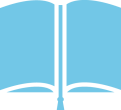 94
Further Ideas
Further transformational ideas
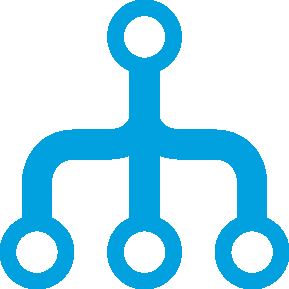 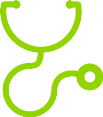 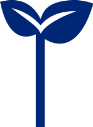 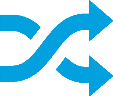 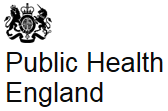 96
Further Ideas
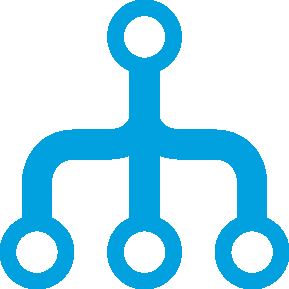 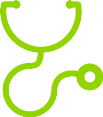 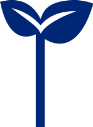 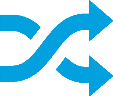 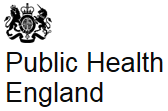 97
Urgent and emergency care networks
The concept
Fragmented and diverse urgent and emergency services present a confusing and complex picture to patients, who may find it extremely difficult to access care when they need it most. Consolidating emergency care onto fewer sites may result in an improved experience for patients, as well as a more efficient system overall. Networks have senior clinicians consolidated onto fewer sites, a range of urgent care services in the community and within primary care, and linked reporting & patient information systems.
What are the potential benefits of networks?
Patient experience
An Australian study showed that increasing the number of consultants in the Emergency Department decreased complaints by 41%
Waiting times
An Australian study showed that increasing the number of consultants in the Emergency Department decreased waiting times by 15%
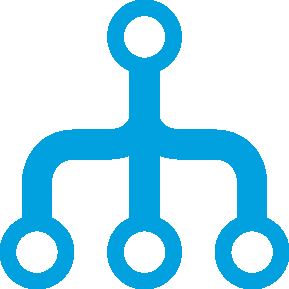 Improving patient safety
Senior doctor input in patient care in the ED adds accuracy to disposition decisions, impacting on patient safety and improving departmental flow
Financial savings
The literature shows a decrease in admission rates (from the ED) of 27% for children, and a reduction of 11.9% in admissions amongst adults
Networks
98
Source: Positive impact of increased number of emergency consultants’. Geelhoed G and Geelhoed E, Archives of Disease in Childhood (September 2008); 93: 62–4.
White AL, Armstrong PAR, and Thakore S. “The impact of senior clinical review on patient disposition from the emergency department” Emergency Medicine Journal, 2010;27:262-265
Further Ideas
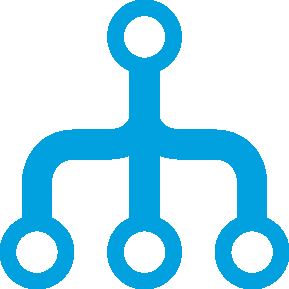 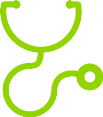 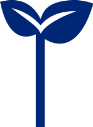 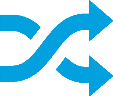 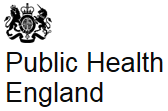 99
Elective Orthopaedic Centre (EOC)
The concept
The EOC is an NHS Treatment Centre providing regional elective orthopaedic surgery services (including inpatient, day-case and outpatient).  Established by the four South West London acute Trusts to deliver strategic change in the delivery of planned orthopaedic care, the EOC provides high quality, cost efficient, elective orthopaedic services amongst the best in the world. Since opening in January 2004, the EOC has earned a reputation as a centre of excellence for elective orthopaedic surgery with excellent outcomes, low complications and high patient satisfaction.  It has consistently achieved operational targets and length of stay, infection rates and PROMs are amongst the best in the world.
What are the potential benefits of EOC?
Quality improvements
Improvements to the quality of patient care are likely to be seen, in particular:
Reduced waiting times for operations.
Reduced post-surgery complications.
Improved quality of surgery, meaning that replacement joints are likely to last longer.
Procurement savings
There are potential savings through exploiting scale to reduce procurement costs, e.g. for joints. The EOC leads a London Procurement Programme initiative for prosthetic purchasing.  This has resulted in an annual saving for London of some £3m.
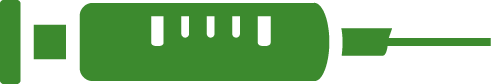 Improved efficiency
On average each consultant performs four operations per day, compared to a national NHS average of around three per day. This saves cost by increasing productivity, and reduces waiting times.  [not quantified]. There is also a reduction in length of stay.
Reduced patient complications
According to EOC calculations, EOC quality agenda reduces post operative complications, saving over £700 per patient compared to UK averages. If replicated nationally, this could save up to £92m across England and Wales.
EOC
100
Source: Deloitte analysis
Aravind Eye Care - overview
The concept
Aravind Eye Care is one of the best-known examples of health care intervention, and has been extensively impact assessed. From it’s origins in south India Aravind has provided end-to-end eye-care services for 20 years. It now screens more than 2.7 million people annually, and performs some 285,000 surgeries per year. Aravind uses the principle of ‘paraskilling’, whereby many technically less-demanding medical processes (such as eye washing prior to surgery) are performed by trained nurses paramedics, but not by consultants. By adopting this approach, each doctor is freed up to treat many more patients (seeing each patient only at diagnosis and during surgery, where two patients are operated on simultaneously), reducing operating time and unit costs without compromising clinical quality.
What are the potential benefits of Aravind?
Quality improvements
Aravind carefully emphases clinical quality. Indeed, it has demonstrated infection rates comparable with those achieved in UK eye clinics (4 per 100,000 operations vs. 6 per 100,000 operations in the UK).
Productivity improvements
Aravind’s high-throughput approach significantly improves productivity compared to other Indian hospitals. On average, each doctor conducts 2,600 operations per year, compared to 400 in standard Indian clinic.
Financial savings
Aravind’s cost-effective approach performs cataract surgeries at one sixth of the cost to the NHS
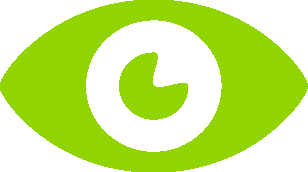 Aravind
101
Source: ‘Emerging Markets, Emerging Models’ (Monitor Group, 2010); http://www.innovationunit.org/blog/201106/innovation-healthcare-aravind-eye-care-system
LifeSpring Maternity Hospitals - overview
The concept
LifeSpring Hospitals is a no-frills six-hospital chain of 20-bed facilities founded in 2005 and based in the suburban areas around Hyderabad, India, specializing in maternal and child paediatric, particularly labour and delivery. By using standardized procedures, ensuring only the most specialized tasks are undertaken by consultants and a cross-subsidization model (private, semi-private and general wards), LifeSpring has been able to significantly lower costs without compromising clinical quality. It is now the largest chain of maternity hospitals in South India. More than 300,000 patients have been treated and 18,500 healthy babies delivered to date.
What are the potential benefits of LifeSpring?
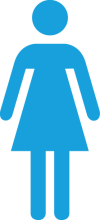 Financial savings
LifeSpring’s cost of delivery is 20-35% the cost of private Indian clinics
Productivity improvements
In LifeSpring hospitals, theatres accommodate 22-27 procedures each week compared to 4-6 in a private clinic. Each doctor conducts 17-26 surgeries per month: four times the private clinic rate.
LifeSpring
102
Source: ‘Emerging Markets, Emerging Models’ (Monitor Group, 2010)
Narayana Hrudayalaya heart surgery
The concept
Narayana is an innovative hospital in Bangalore which specialises in cardiac procedures. The brainchild of Dr. Devi Shetty, the hospital is based on a healthcare model which Shetty has sometimes described as the ‘Walmartisation’ of cardiac care. The large size of the hospital (around 1000 beds, compared to 160 in an average US hospital) gives rise to economies of scale which enable cardiac procedures to be delivered much more cost effectively, without compromising quality and patient safety. This is an example of the ‘focused factories’ method of healthcare, focusing on performing one type of procedure efficiently and to a high standard.
What are the potential benefits of Narayana?
Quality improvements
Because the hospital is specialised in delivering cardiac procedures, it delivers a high quality of care – the mortality rate within 30 days of coronary artery bypass surgery is 1.4%. at Narayana, compared with and average of 1.9% in the US.
Procurement savings
Because ‘focused factories’ concentrate the provision of a given procedure, they increase the purchasing power of these providers, enabling them to obtain better deals which can equate to a significant reduction in spend – for example, in this case there could be savings in the procurement of heart valves [not separately quantified].
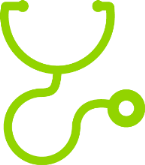 Improved efficiency
Surgeons become experts in particular types of heart surgery, meaning they can perform more operations in the same, leading to cost savings [not separately quantified].
Reduced cost of cardiac procedures
Narayana has been estimated to reduce the cost of cardiac procedures by around 50%. Theoretically, in the UK, where cardiovascular disease was estimated to cost £13.6 billion in 2006
Narayana
103
Source: http://www.innovationunit.org/blog/201104/innovation-healthcare-narayana-hrudayalaya-heart-surgery
Further Ideas
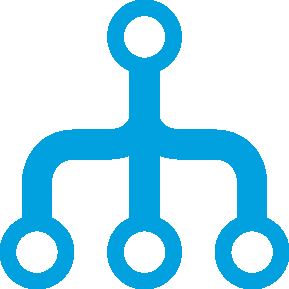 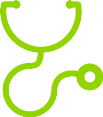 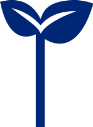 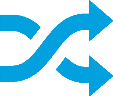 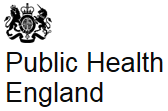 104
Discovery Health’s Vitality programme
The concept
The Vitality programme is a wellness programme that encourages covered members to complete a personal health review, set bespoke health goals and set a personal pathway that looks at disease management, smoking cessation, mental health, nutrition, preventative care and physical activity. Engagement is rewarded with Vitality points that can be turned into further incentives.
What are the potential benefits of the Vitality programme?
Lifestyle & customer benefits
Vitality points can be cashed in with a large number of partners, including travel, store cards, healthy food, cinema, and retail
Exercise
The programme has showed increases in fitness engagement
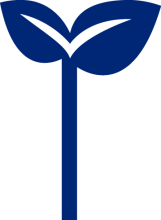 Discovery Health’s Vitality programme
Nutrition
The programme has showed an uptake in the consumption of healthy foods
Financial savings
Engaged Vitality members experience 14% lower healthcare costs compared with non-Vitality members
105
Source: Discovery Health
Partnerships for Older People Projects (POPP)
The concept
The POPPs programme, financed by the Department of Health between 2006 and 2009, funded activities aimed at promoting the health and well-being and independence of older people, and preventing or delaying their need for higher intensity or institutional care. Twenty-nine local authorities were involved. One-hundred and forty-six core local services were established for people needing significant support, such as people (and their carers) with long-term conditions. A further 530 small ‘upstream’ projects commissioned from the third sector were described as low level preventative programmes and were open to all older people.
What are the potential benefits of POPP?
Promotion of healthy living
By creating a ‘network of information’, the intervention volunteers help promote healthy living and raise awareness of mental health conditions. In so doing they may reduce future pressure on the healthcare system by changing behaviours, enabling people to live healthier lives and manage their own conditions.
Co-design in action
This intervention is a strong example of putting the patient at the centre and involving them in their own care, helping them to become active managers of their own health. This has the potential to improve care and reduce pressure of health services for a range of other conditions and patient groups.
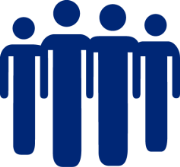 Reduction in emergency bed days
Evidence from the studies indicates that for every pound spent on the POPP services, there was a £1.20 additional benefit in the form of savings on emergency bed days. Overnight hospital stays were reduced by 47% and A&E usage was reduced by 29%.
Improving access to services
The projects help vulnerable, isolated older people access health services they might otherwise not be able to. As well as improving quality of care and tackling inequality of access, this may reduce demand for emergency services by pre-empting the development of more serious health issues.
POPP
106
Source: Nesta, ‘People powered health co-production catalogue’
Prevention and Access to Care and Treatment
The concept
Prevention and Access to Care and Treatment (PACT), 
a US initiative drawing insights from NGO programmes in Haiti, originally serving the sickest and most marginalized HIV-positive patients in Greater Boston. PACT has helped raise the standard of care, while cutting costs in some of the poorest parts of Boston. It does this by supplementing comprehensive medical care with “wraparound” antipoverty services. Its model is built on accompaniment: CHWs are trained and paid to provide clinical care and deliver social support services, health promotion, and harm reduction services within patient homes and communities. From its origins in Boston HIV patients, PACT now serves patients with multiple chronic diseases and behavioural health comorbidities in New York City, Miami, and the Navajo Nation.
What are the potential benefits of PACT?
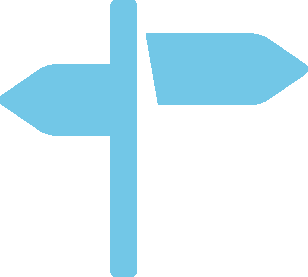 Financial savings
Patients enrolled in the PACT programme have demonstrated a 60% reduction in hospitalization and 16% net cost savings
Quality improvements
70% of PACT-enrolled patients showed significant improvement in disease-specific indicator of clinical improvement (e.g., reduced viral load, reduced A&E visits, etc.)
PACT
107
Source: http://www.ssireview.org/articles/entry/realigning_health_with_care
Further Ideas
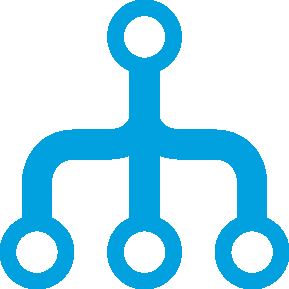 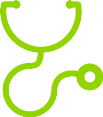 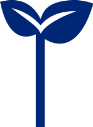 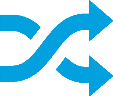 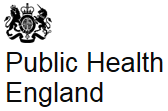 108
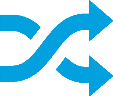 Interoperability of systems and patient records - overview
The concept
Interoperability of systems and patient records aims to break down the barriers between social, residential, community, mental health and hospital care, enabling presentation of patient information in a way that is accessible and cross-compatible for all those involved with patient care. This process is supported by the NHS Interoperability Toolkit (ITK). The ITK is a collection of specifications, implementation guides and related documents, and is intended to bring consistency to system integration within the NHS.
Case study 1
Case study 2
Birmingham Central Care Record
Care professionals in the Heart of Birmingham area now have access to a shared record for patients, including Sandwell and West Birmingham Hospitals NHS Trust and over 70 local GP practices. This is part of wider initiative to develop a Central Care Record across the area, giving health and social care professionals access to clinical information when they need it.

Key lesson: expensive and disruptive new systems can often be avoided in favour of adapting existing systems.
NHS Westminster
Since 2009 NHS Westminster has used a system provided by Vision 360, which enables cross-sector records for patients. Initially designed to provide authorised clinicians in local out-of-hours and unscheduled care settings with access to patient records held by their GPs, it has now been extended to clinicians in other settings. Although in its early stages, improvements to patient care and resource planning are expected.

Key lesson: a successful pilot can generate further buy-in from clinicians and organisations, allowing it to be extended further.
109
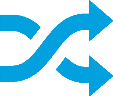 Interoperability of systems and patient records – further info
Case study 3
The Salford health economy has integrated primary, community and acute care through a real time shared patient record. Patient data is uploaded to a central database every night, allowing clinicians in A&E to access a patient’s primary care record, while GPs are able to access records of patient use of acute services. While this faced initial technical and political challenges – with access to the data taking two years to negotiate  - it has paid dividends in improvements in the the quality of patient care.  In addition, through the NorthWest EHealth health informatics spin-off company, the use of anonymised data has enabled the injection of £30m into the local health economy, including through a world-leading clinical trial of respiratory medication using real-time data (the Salford Lung Study). There have also been benefits in savings of GP time through greater efficiency and reduced duplication of effort.
Enablers
Providers of interoperability services and technologies should be compliant with the latest release of the ITK, to ensure consistency in system integration across the NHS. The ITK provides further specifications and information guides to assist with the process of integration
Look at how the intervention interacts with the whole health economy – what are the political, personal and institutional enablers and barriers?
‘Start small and iterate’ – the most successful systems are often those which evolve according to the needs of clinicians and other users, and into which existing systems can be plugged, rather than attempting to transform everything at once
Buy-in may be most easily gained by focusing on the benefits to patients, as well as savings to GP time through efficiencies, and opportunities for income generation for the local health economy
Barriers
Experience indicates that getting information governance, testing and project work going can be more challenging than the actual implementation of the technology system
To be effective, interoperability schemes require buy-in from clinicians and administrators across several different organisations, which may be especially challenging following poor experiences with previous national schemes. Time needs to be allowed to negotiate access to data: an opt-out agreement may be the most effective way of achieving this
The benefits, while potentially significant, are as yet largely unproven owing to the early stage of most pilots
110
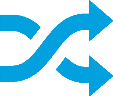 Interoperability of systems / patient records – resources
Resources
NHS Interoperability Toolkit (ITK): http://www.connectingforhealth.nhs.uk/systemsandservices/interop
The Power of Information (DH, May 2012): http://webarchive.nationalarchives.gov.uk/20130802094648/https://www.gov.uk/government/publications/giving-people-control-of-the-health-and-care-information-they-need
Case study 1: http://www.inps4.co.uk/vision360/case-studies/nhs-westminster/
Case study 2: http://www.graphnethealth.com/news/NewsItem.aspx?Name=Graphnet%20scores%20interoperability%20success
Case study 3: details of the Salford Lung Study available at: http://www.rdforum.nhs.uk/confrep/annual13/SalfordLungStudy.pdf
111
Further Ideas
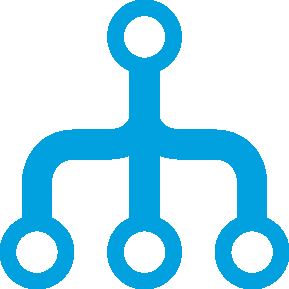 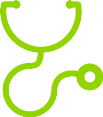 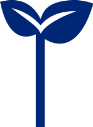 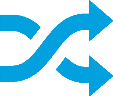 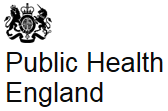 112
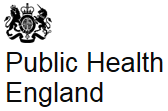 Management of foetal growth retardation
113
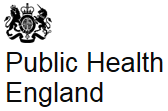 Information sharing to reduce violent injury (Cardiff model)
114
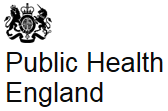 Further info: Information sharing to reduce violent injury
Population Groups affected:
All population groups, however as violence mainly results in injury of those aged 18-35, the principle beneficiaries are in this age group

Logistic barriers to collection of evidence:
These include lack of appropriate software in ED reception and elsewhere, and lack of electronic links with crime analysts working in crime reduction partnerships. These barriers can be overcome by receptionist training, simple adjustments to software by IT staff, and establishment of formal links between ED consultants and local crime reduction partnerships.

A lack of professional analysts:
It has become apparent that there is currently a lack of qualified analysts able to quantify data, collate reports and communicate the outcomes to ED staff. There is currently a call for the formation of a professional body to register analysts, set standards and promote professional development.

Funding:
Relevant data collection, IT support and links with crime reduction partnerships can be achieved at no extra cost to local EDs. Unjustified concerns about funding can get in the way of responsible practice. Solutions are, however, available from local crime reduction partnerships, who are all funded to facilitate data sharing.

Time constraints:
Evaluations indicate that whilst doctors and nurses may be too busy to collect information about the circumstances of violence, reception staff have opportunities during waiting room waits and also have access to appropriate IT systems. Data collection by reception staff obviates the need for clinical staff to collect information, but responsible clinical care should still include enquiry about cause of injury, police reporting and finding out whether one injury may be part of a series of attendances after injury at the hands of the same attacker.
115
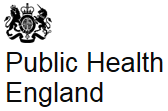 Alcohol identification and brief advice
116
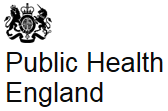 Prevention of venous thromboembolism in hospitalised patients
117
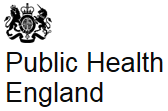 Falls prevention
118
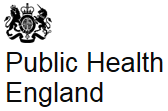 Inhaler Technique Improvement Project
119